RAPID-First Steps Kent
Data Briefing – Ongoing Assessment 3
April 18th, 2023
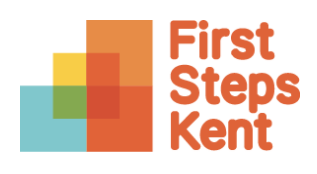 RAPID-FSK Survey Responses
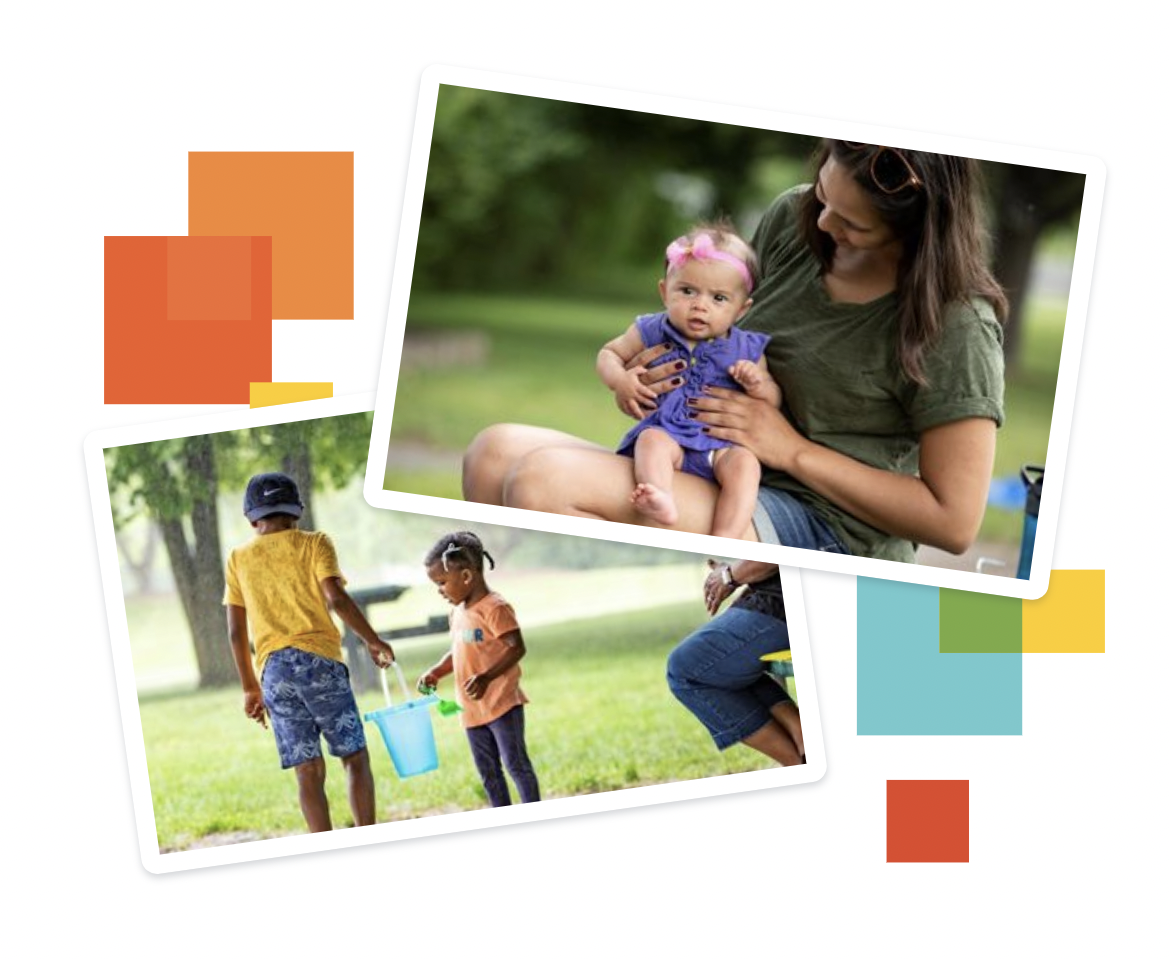 2,327 valid responses from 1,460 parents! 

First Steps Kent landing page: n = 614 (26.39%)
Family Futures: n = 89 (3.82%)
Email campaign: n = 34 (1.46%)
Kent Library: n = 22 (0.95%)
Closed Recruitment Survey: n = 8 (0.34%)
Vibrant Futures: n = 9 (0.39%)
ELNC: n = 4 (0.17%)
Other/Unknown source: 1,547 (66.48%)

Responses in Each Survey
Initial Recruitment 1: n = 512, 4/20 -5/06
Initial Recruitment 2: n = 230, 7/12 – 7/26
Ongoing Assessment 1: n = 183, 7/12 – 7/27
Initial Recruitment 3: n = 52, 10/4– 10/20
Ongoing Assessment 2: n = 145, 11/2 – 11/13
Initial Recruitment 4: n = 661, 12/5 – 1/4
Ongoing Assessment 3: n = 539, 2/13 – 2/26
RAPID-FKS current Participant Demographics (n = 1,460)
Race/Ethnicity
2.65% American Indian/Alaska Native (n = 38)
3.14% Asian (n = 45)
13.69% Black (n = 196)
9.08% Hispanic/Latino(a) (n = 130)
2.30% Native Hawaiian/Pacific Islander (n = 33)
68.02%% White (n = 974)
0.21% Other Races (n = 3)
Household Structure
9.72% single-parent households
3.53% households of children with disabilities
Community Types
57.41% City
3.95% Rural East
21.52% Rural North
6.08% Rural South
11.03% Suburbia
Income Levels
55.58% below 200% FPL
41.35% between 200% - 400% FPL
3.08% above 400% FPL
Material Hardship Status
59.12% with hardship
40.88% no hardship
overview
Improvements
Increased Service Awareness & Utilization
Preventive Healthcare Returning to Normal
Decreased Mean Levels of Parent Emotional Distress
Increased Parent Hopefulness
Challenges
Persistent High Level of Material Hardship
Increased Concerns about Children
Increased Level of Child Behavioral Problems
Other Notable Findings
Increased Use & Change in Type of Non-Parental Care
Receiving Information & Participating in Programs
Improvements
1. Increased Service Awareness & Utilization
Rapid-fsk: Early on services engagement
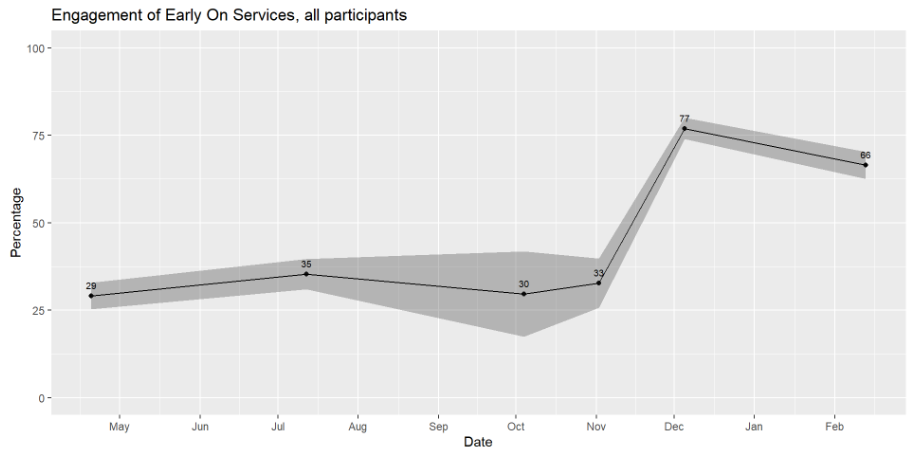 Survey Question: Have you received Early On services for this child (your third child under age 6)? - No/Yes/Unsure
Rapid-fsk: early on services by race/ethnicity
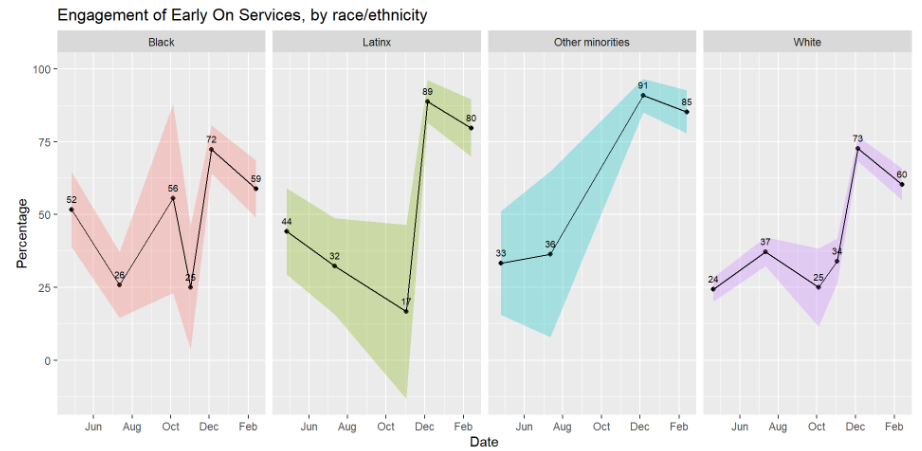 Rapid-fsk: Early on services by material hardship status
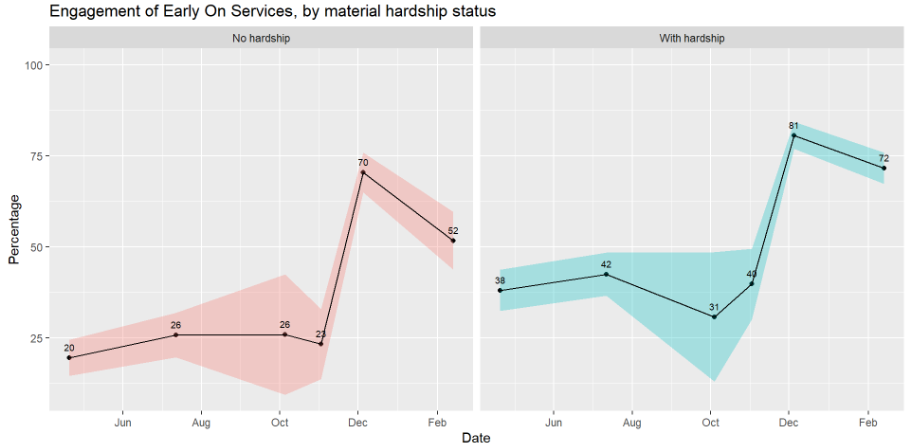 Rapid-fsk: Early on services by single-parent status
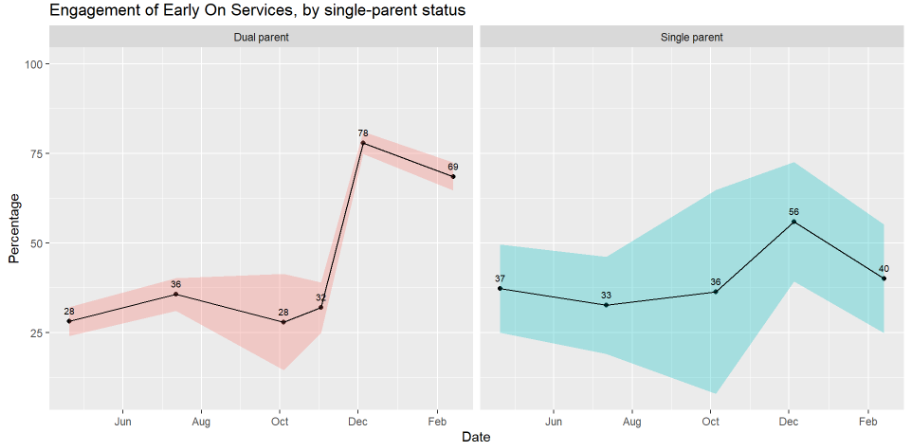 Rapid-fsk: MI Bridge Childcare subsidy
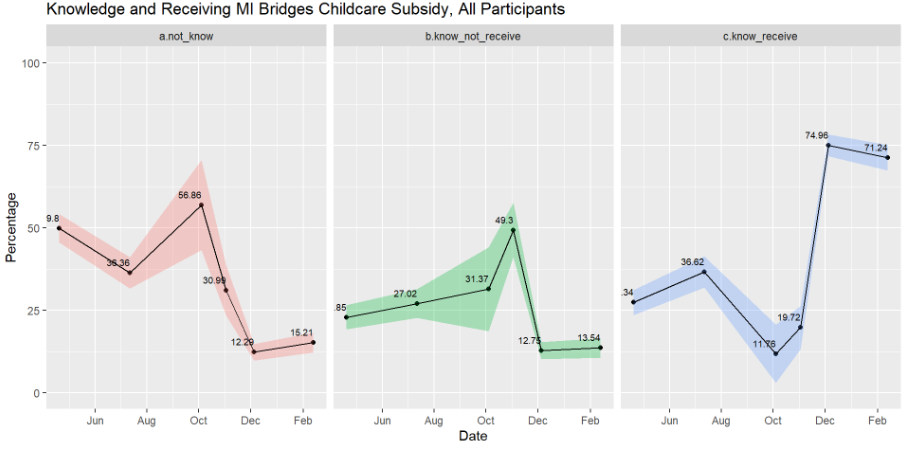 Survey Questions: 
Do you know about the MI Bridges childcare subsidy? - Yes/NoAre you currently receiving the MI Bridges childcare subsidy for any of your children? - Yes/No
RAPID-FSK: MI Bridge by race/ethnicity
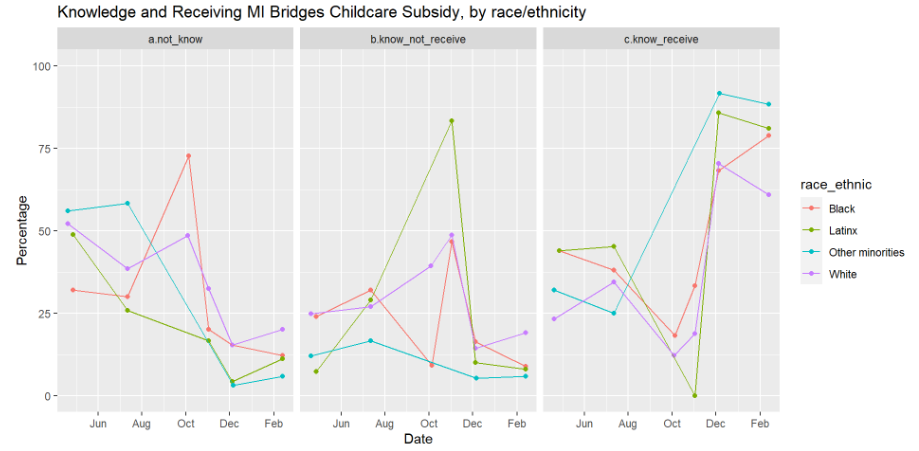 Rapid-fsk: MI Bridge by material hardship status
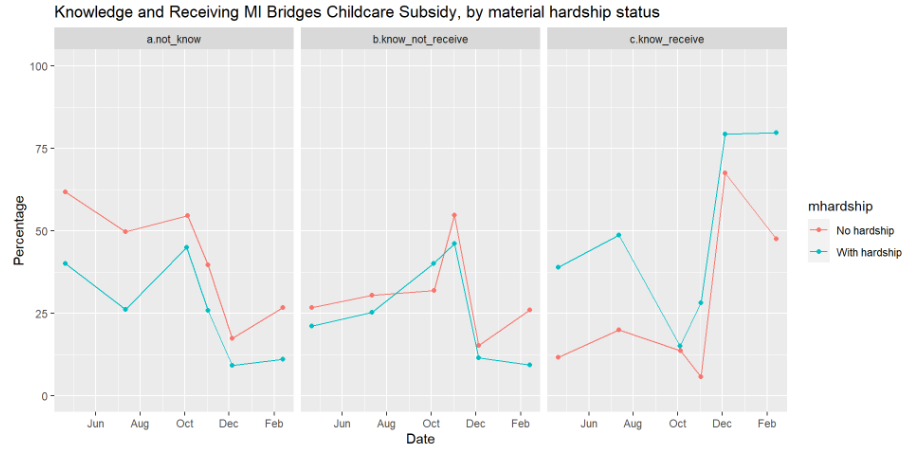 2. Preventive Healthcare Returning To Normal
Rapid-fsk: Delayed/missed care
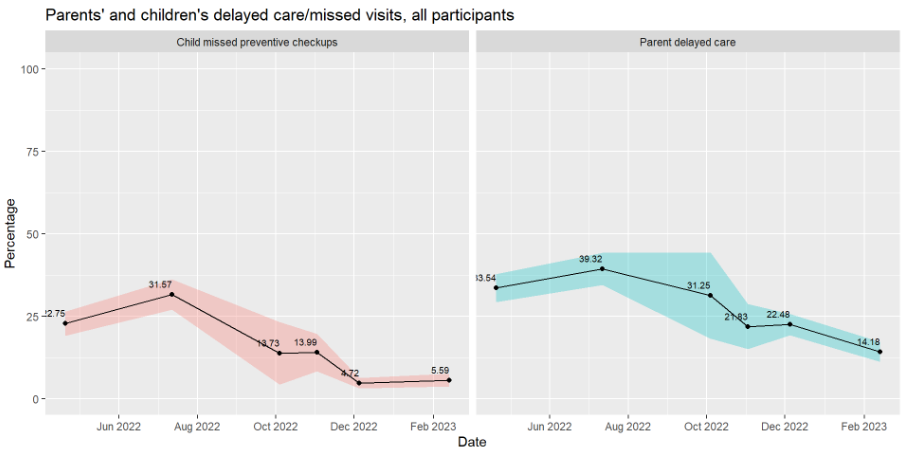 Rapid-fsk: Delayed/missed care by race/ethnicity
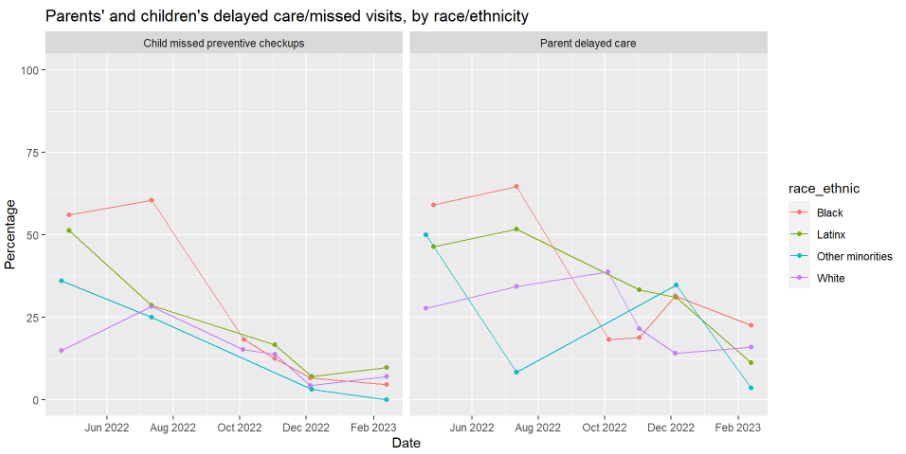 Rapid-fsk: Delayed/missed care by hardship status
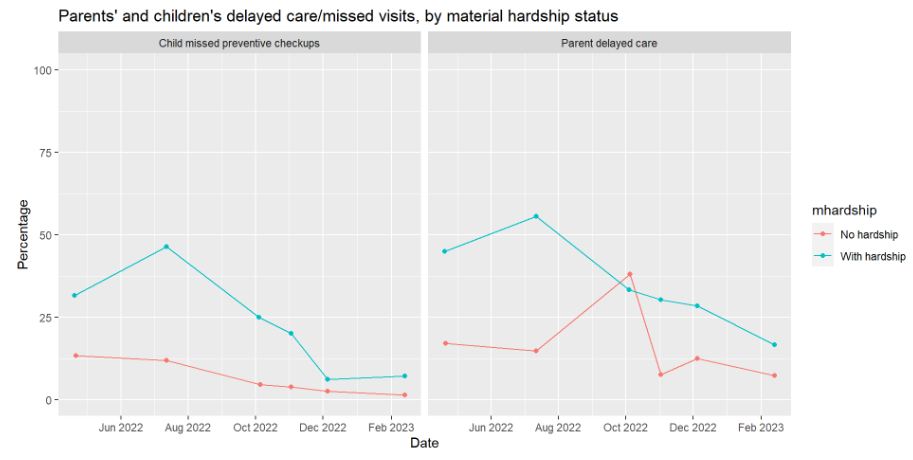 3. Decreased Mean Levels of Parent Emotional Distress
Rapid-fsk: parent emotional distress score
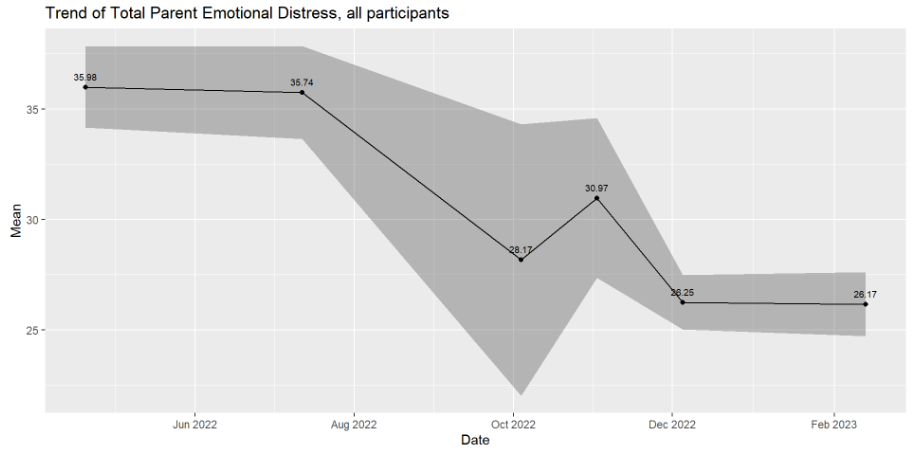 Note: For composite scores, scores of depression, anxiety, loneliness, and stress symptoms were transformed to a range of 0-100 and averaged to calculate the composite emotional distress scores.
Rapid-fsk: parent emotional distress by race/ethnicity
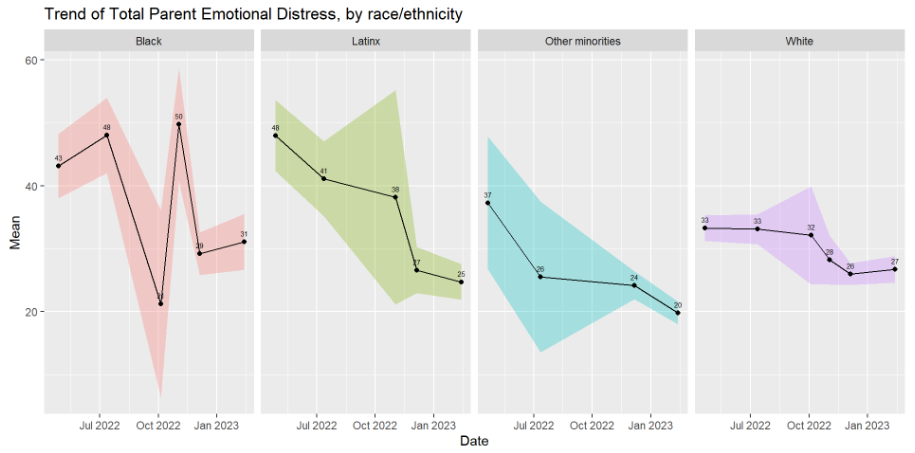 Rapid-fsk: parent emotional distress symptoms
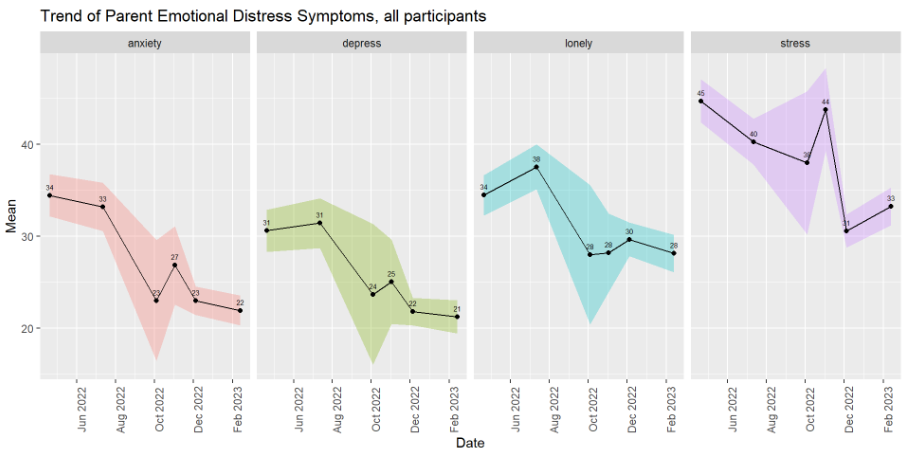 Rapid-fsk: parental stress
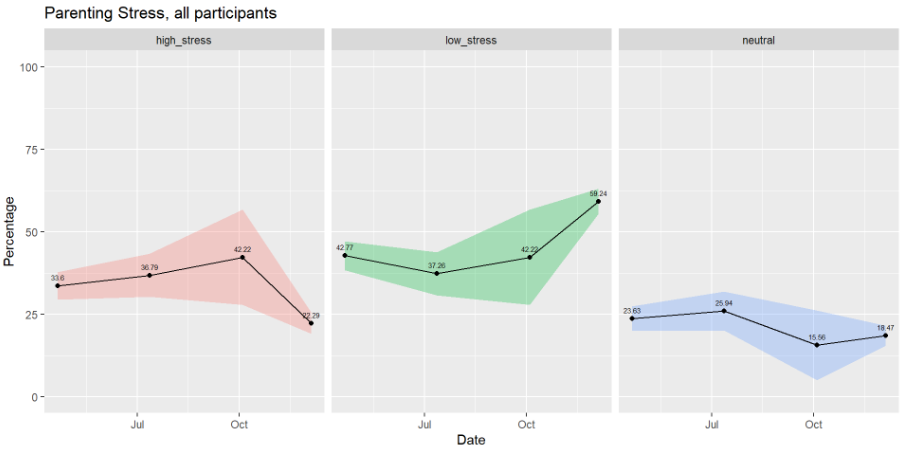 Survey questions:Since the COVID-19 pandemic, I often felt like I could not handle things very well
Since the COVID-19 pandemic, being a parent is manageable, and any problems are easily solved (reversely coded)
Note: data only collected in initial recruitment surveys
Rapid-fsk: parental stress by race/ethnicity
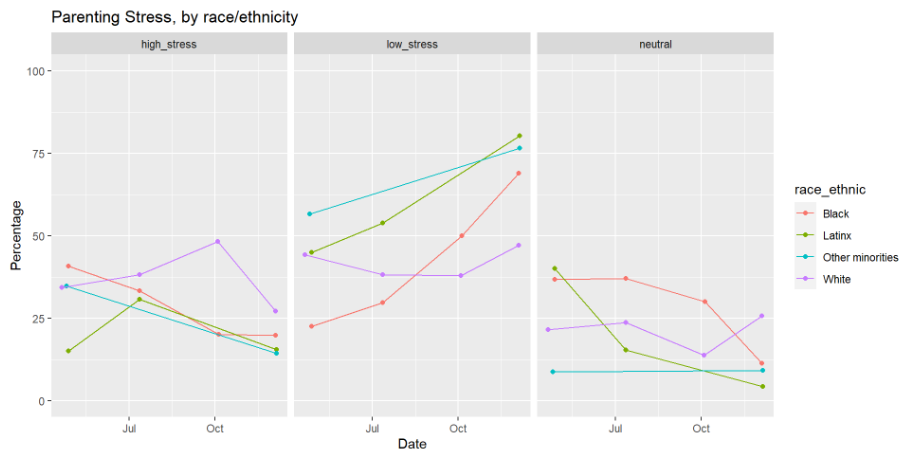 4. Increased Parent Hopefulness
Rapid-fsk: parent hopefulness
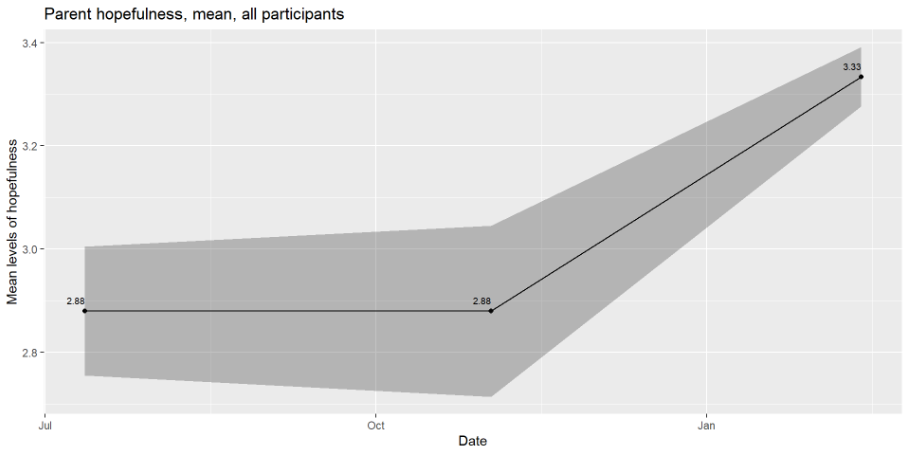 Note: data only collected in ongoing assessment surveys
Rapid-fsk: parent hopefulness by race/ethnicity
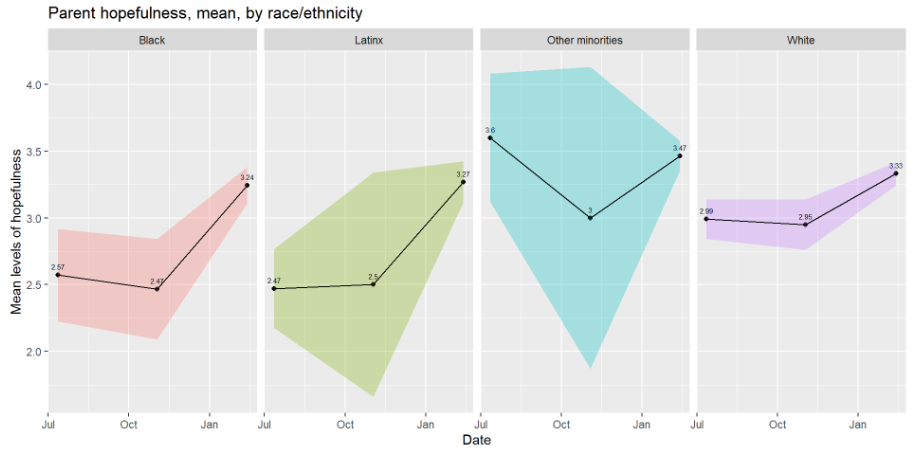 Rapid-fsk: parent hopefulness by material hardship status
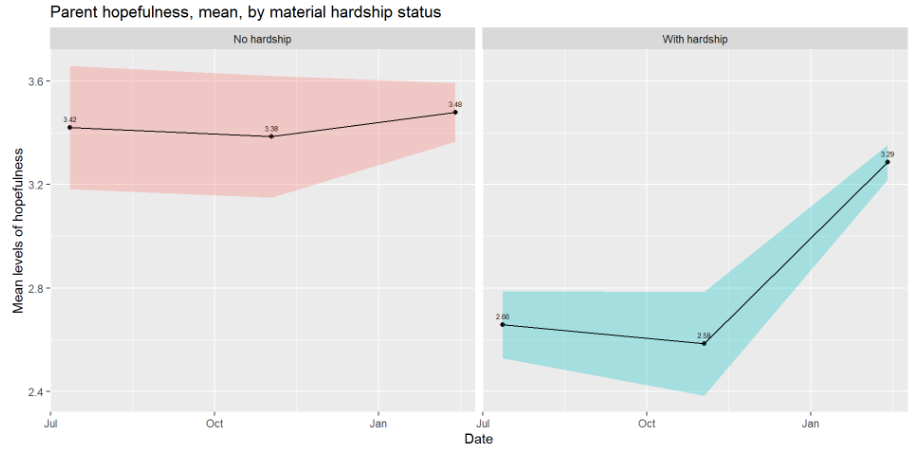 What is helping you and your family the most right now?
Early on and PT, support from friends and family. – Parent in Belmont

Being able to work from home a few days per week and being fortunate enough that my salary is enough for my wife to be a stay-at-home parent without losing too much of our savings until our girls are in school. – Parent in Rockford

Solid counseling relationships for parents providing parenting tools. – Parent in Sparta

Increase subsidies and reduce daycare center fees. – Parent in Wyoming
Challenges
1. Persistent High Level of Material Hardship
RAPID-FKS Survey: Material Hardship rate
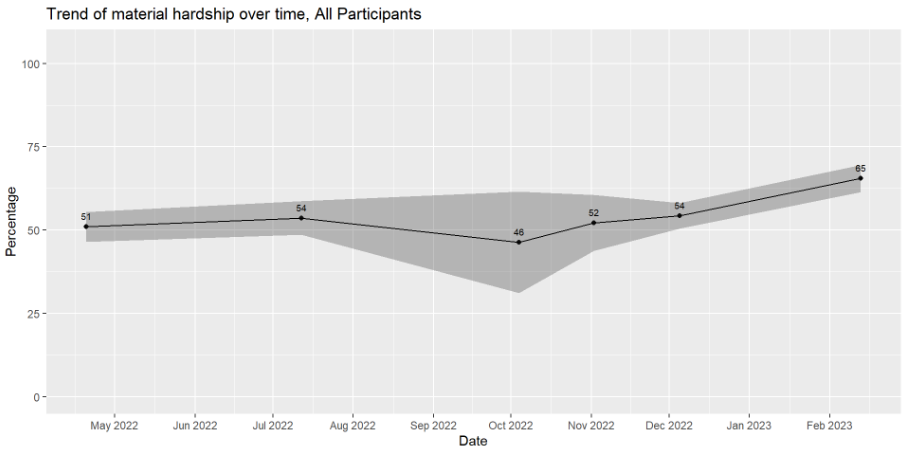 Note: Material hardship is defined as having difficulty paying for at least 1 types of basic needs among: food, housing, utilities, childcare, healthcare, and social/emotional needs.
RAPID-FKS Survey: Material Hardship types
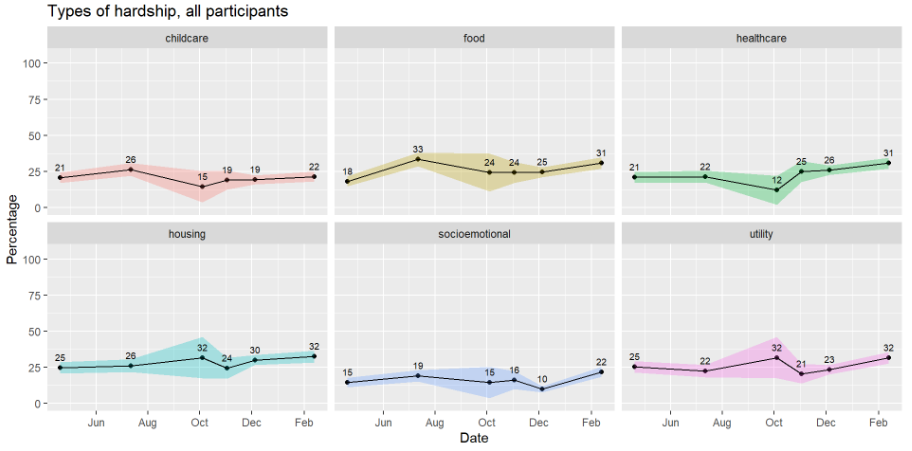 [Speaker Notes: In recent months: housing, food & utility, healthcare, childcare, and socioemotional needs]
RAPID-FKS Survey: Material Hardship rate by race/ethnicity
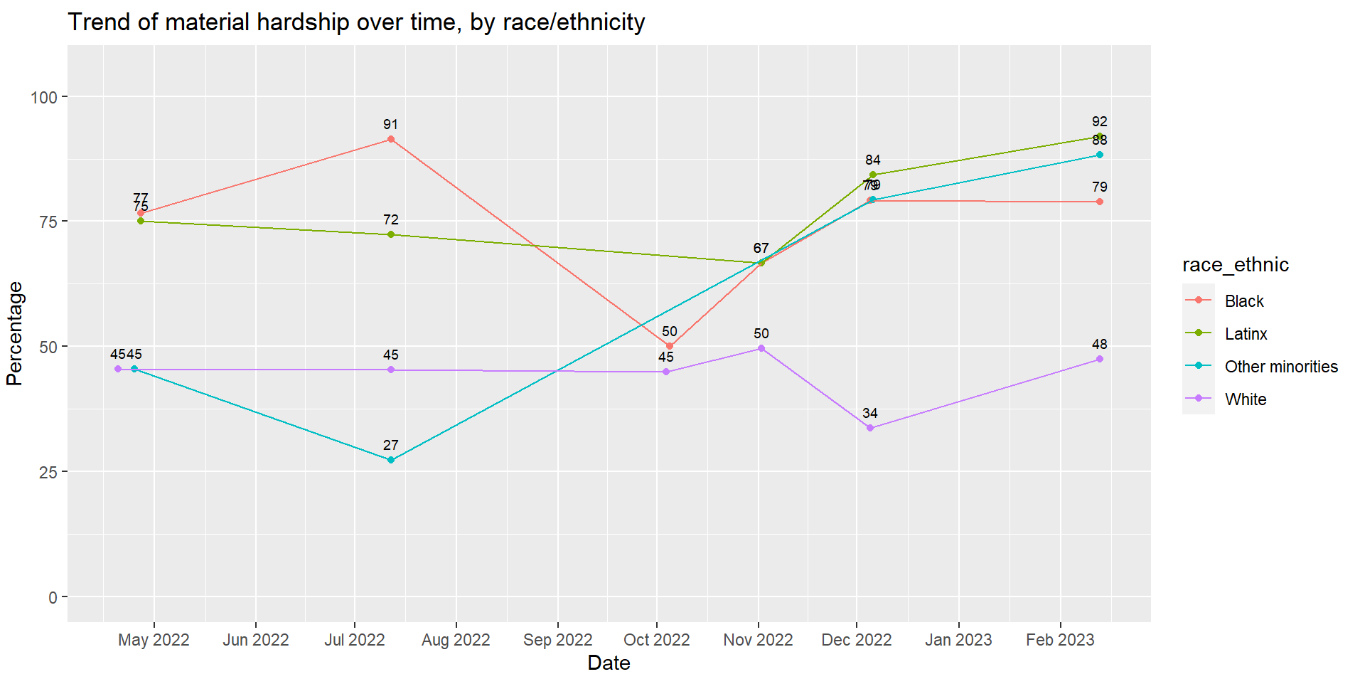 [Speaker Notes: 12 Other minorities – small sample]
2. Increased Concerns About Children
Rapid-fsk: concerns about child development & behavior
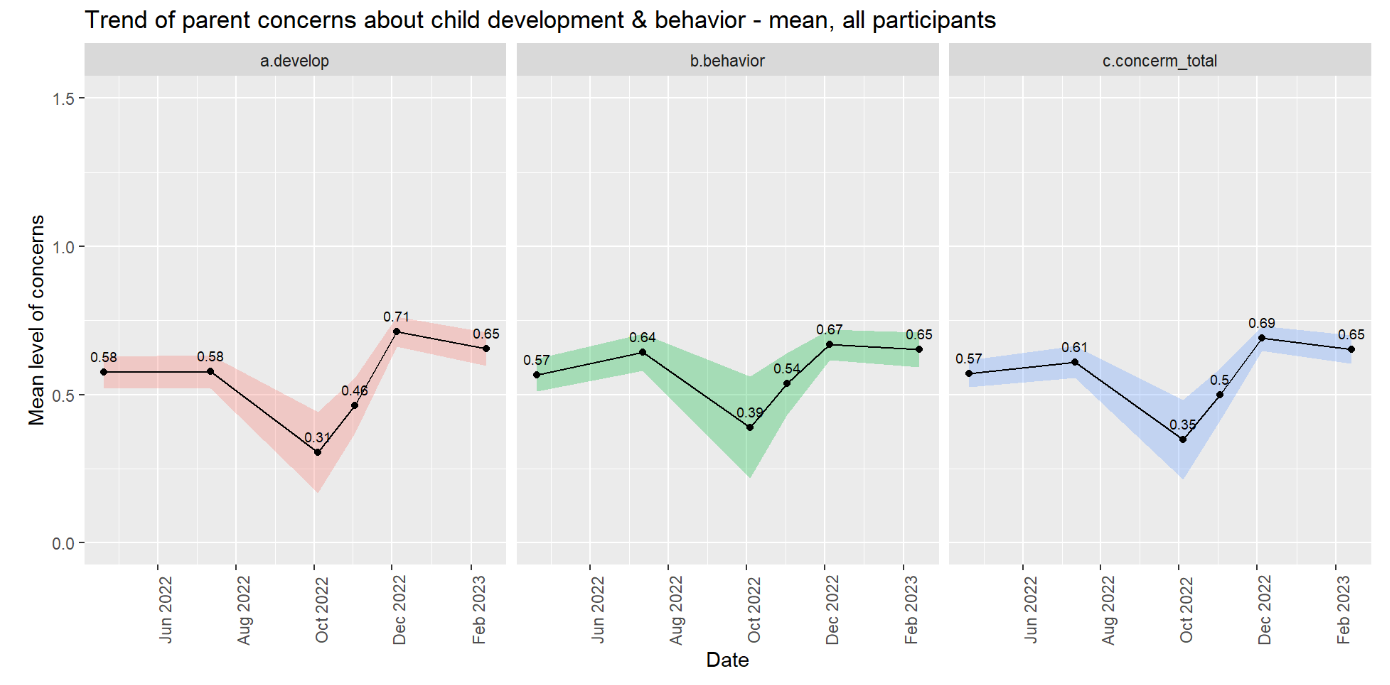 Note: individual scores (i.e., “develop” & “behavior) and average scores of the two items (i.e., "concern total”) were used in analyses
Rapid-fsk: concerns about child development & behavior by material hardship status
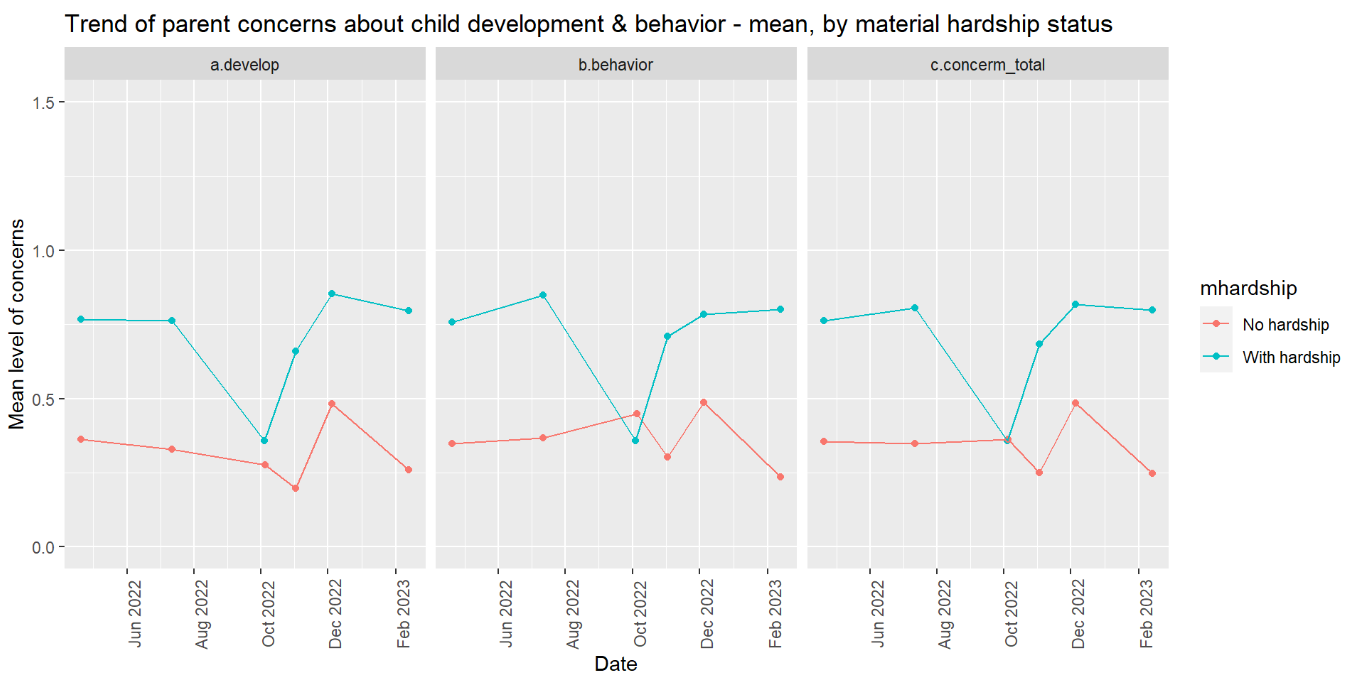 3. Increased Level of Child Behavioral Problems
RAPID-fsk: child behavior problems
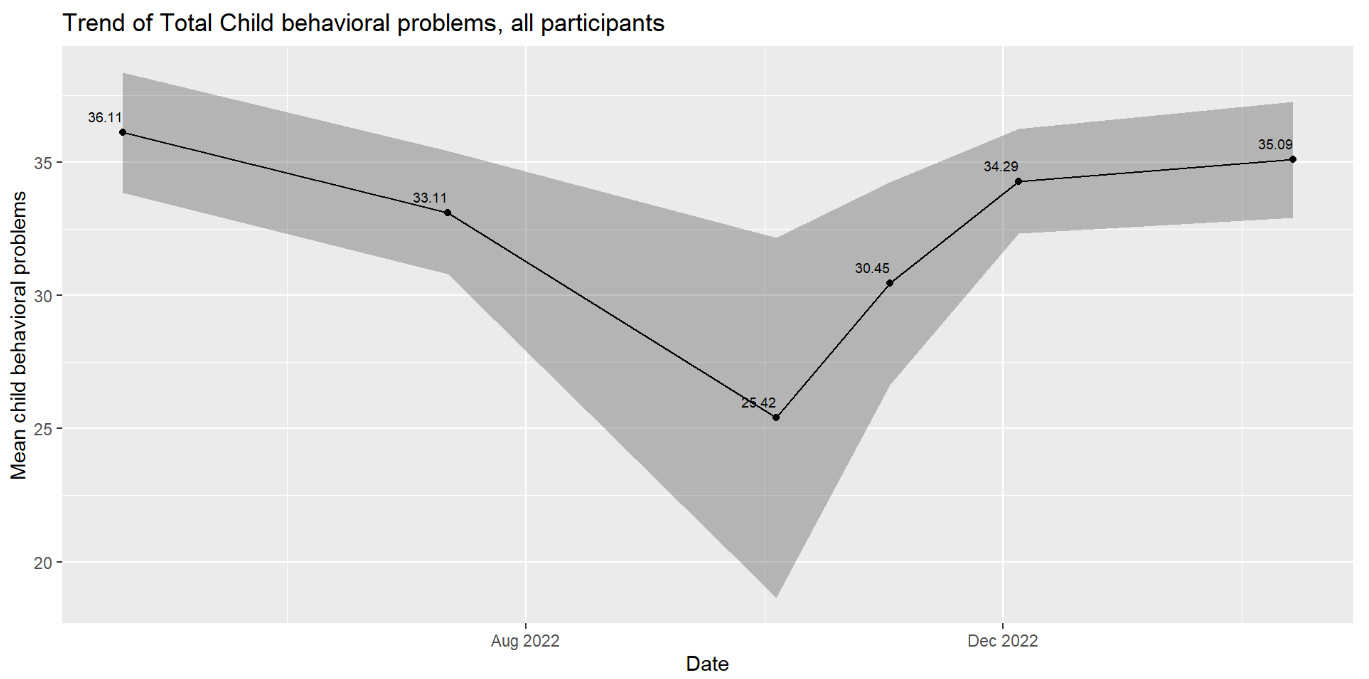 Note: Child behavioral problems was a composite score of their fussiness/defiance & fear/anxiety, with a range of 0-2.
RAPID-fsk: child behavior symptoms
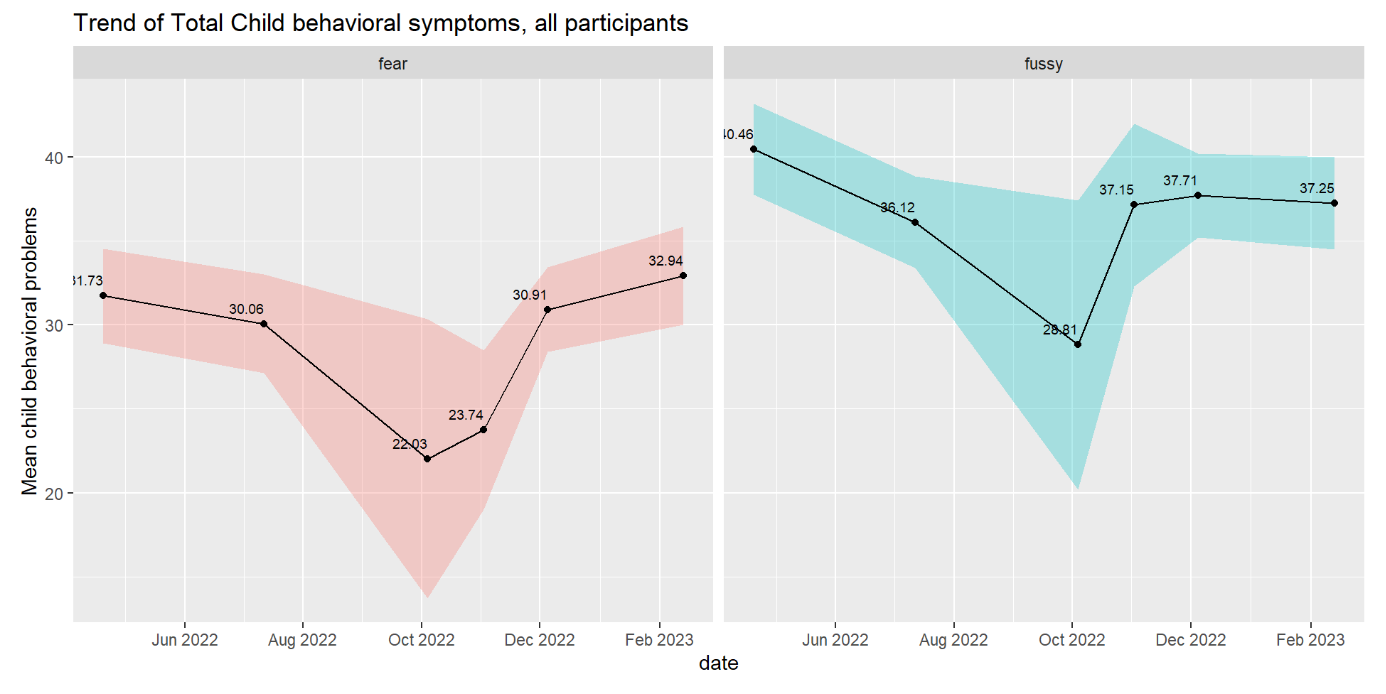 RAPID-fsk: child behavior problems by race/ethnicity
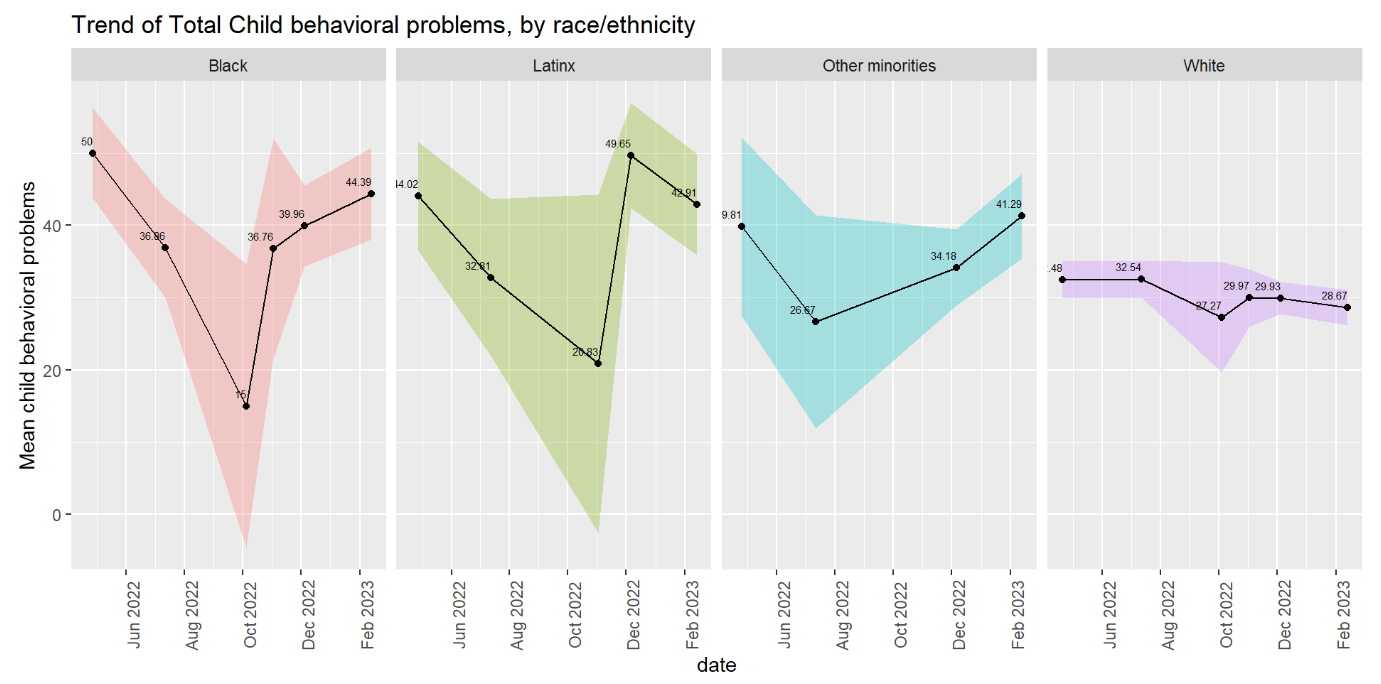 RAPID-fsk: child behavior symptoms by race/ethnicity
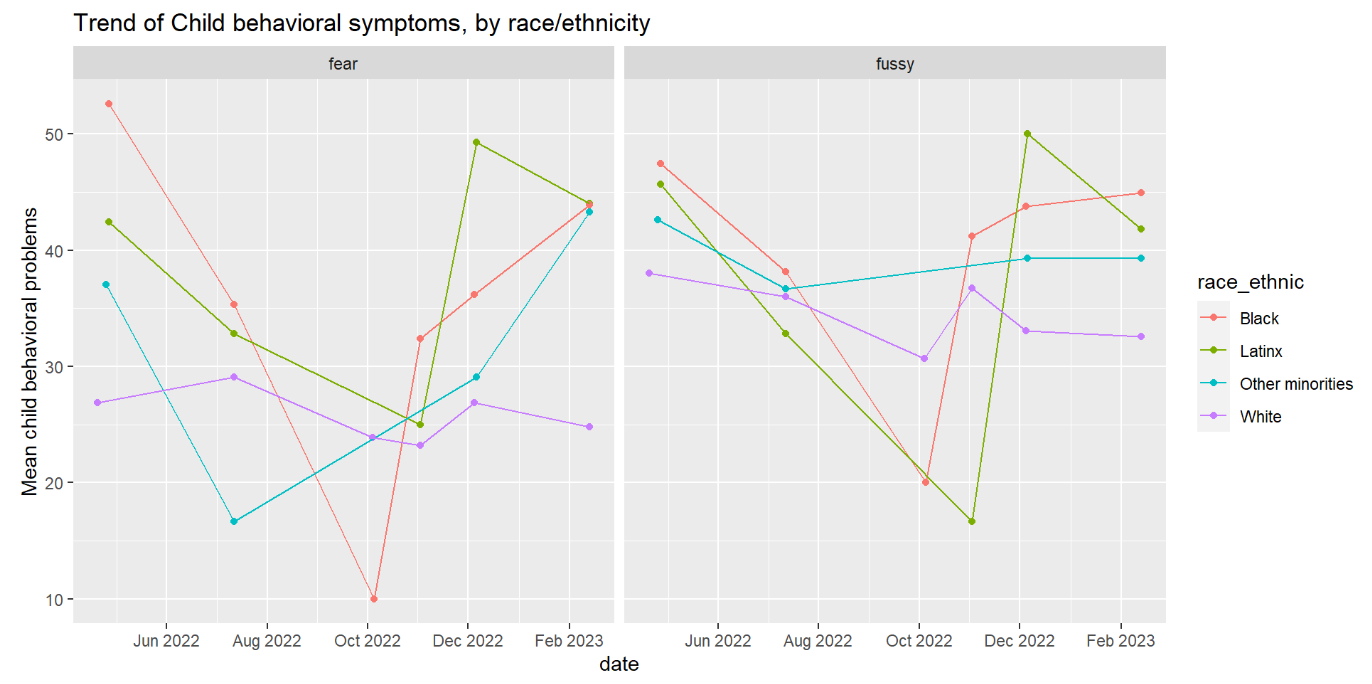 RAPID-fsk: child behavior problems by material hardship status
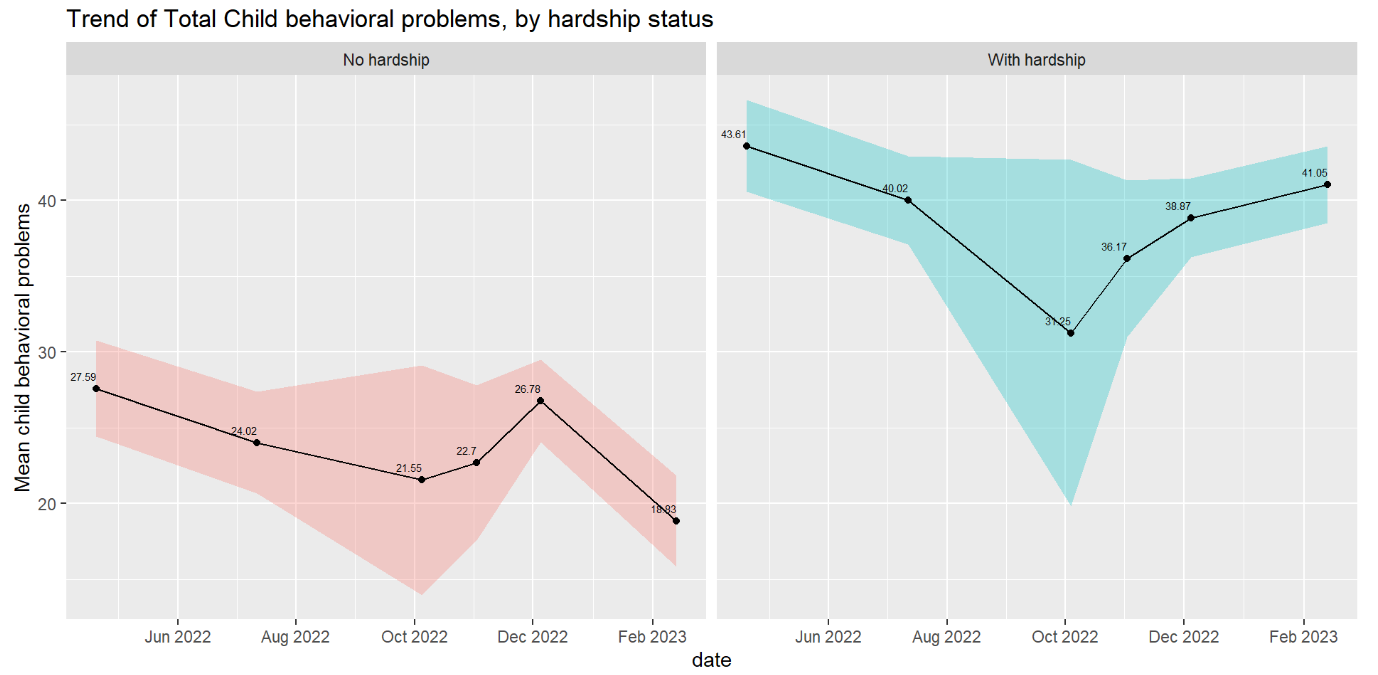 RAPID-fsk: child behavior symptoms by material hardship status
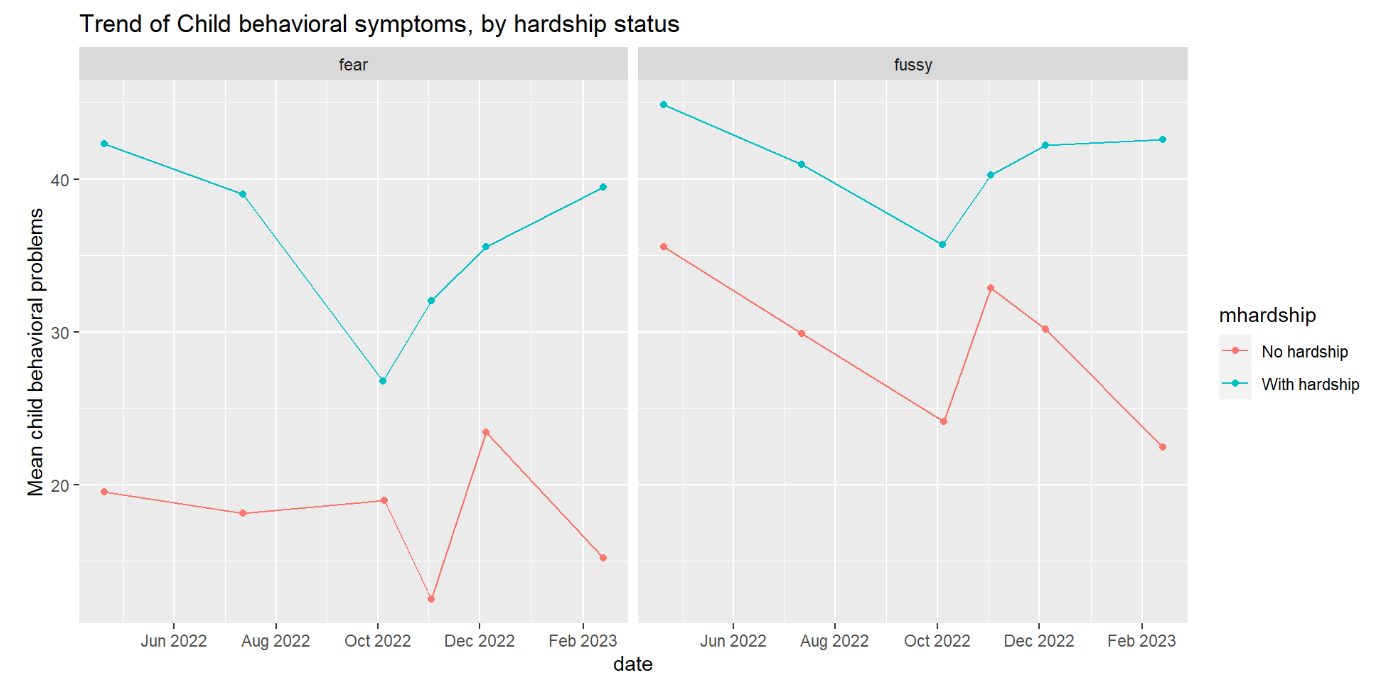 What are the biggest challenges and concerns for you and your family right now?
Don't have enough money to buy household items to support me and my family. I've been having some anxiety lately and I'd like to get support from mental health resources to relieve my stress. – Parent in Wyoming

I don't have enough income to meet my childcare needs and my children are having dietary problems. – Parent in Kentwood

Keeping my kids on track academically due to COVID learning loss. – Parent in Grand Rapids
Other Notable Findings
1.Increased Use & Change in Type of Non-parental Care
Rapid-fsk: use of non-parental care
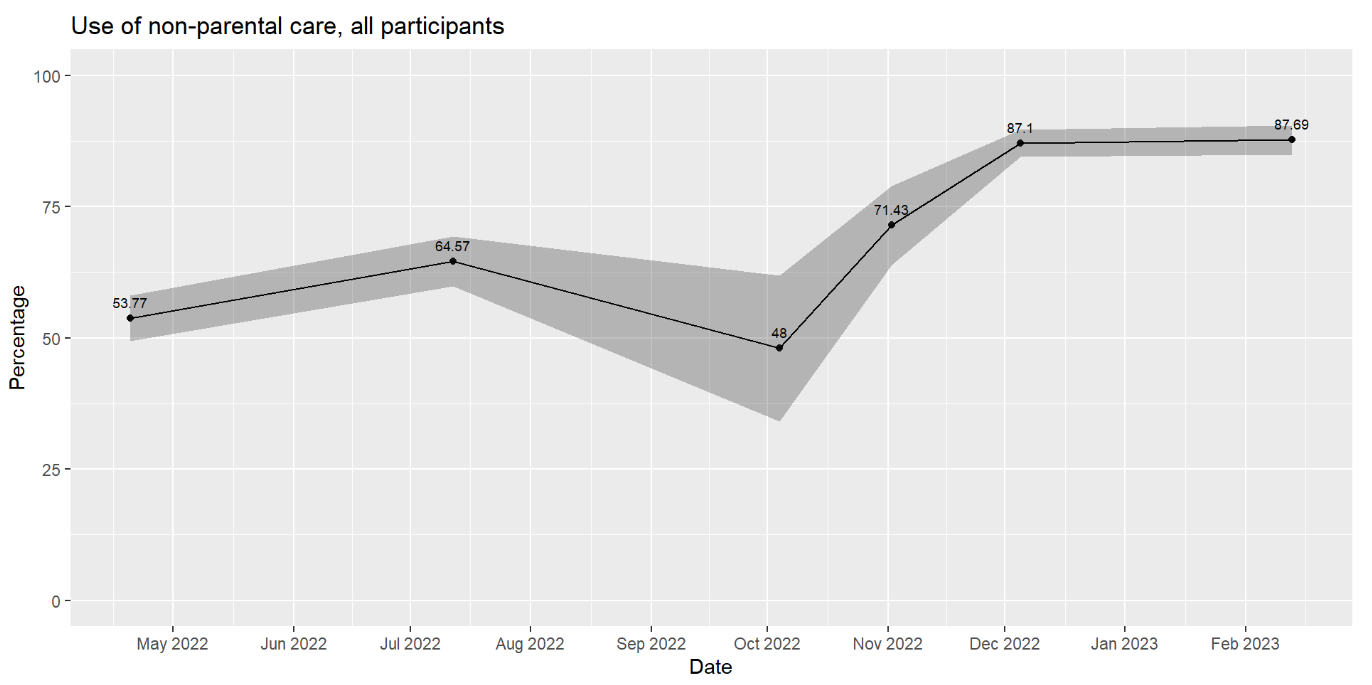 Rapid-fsk: Use of non-parental care by race/ethnicity
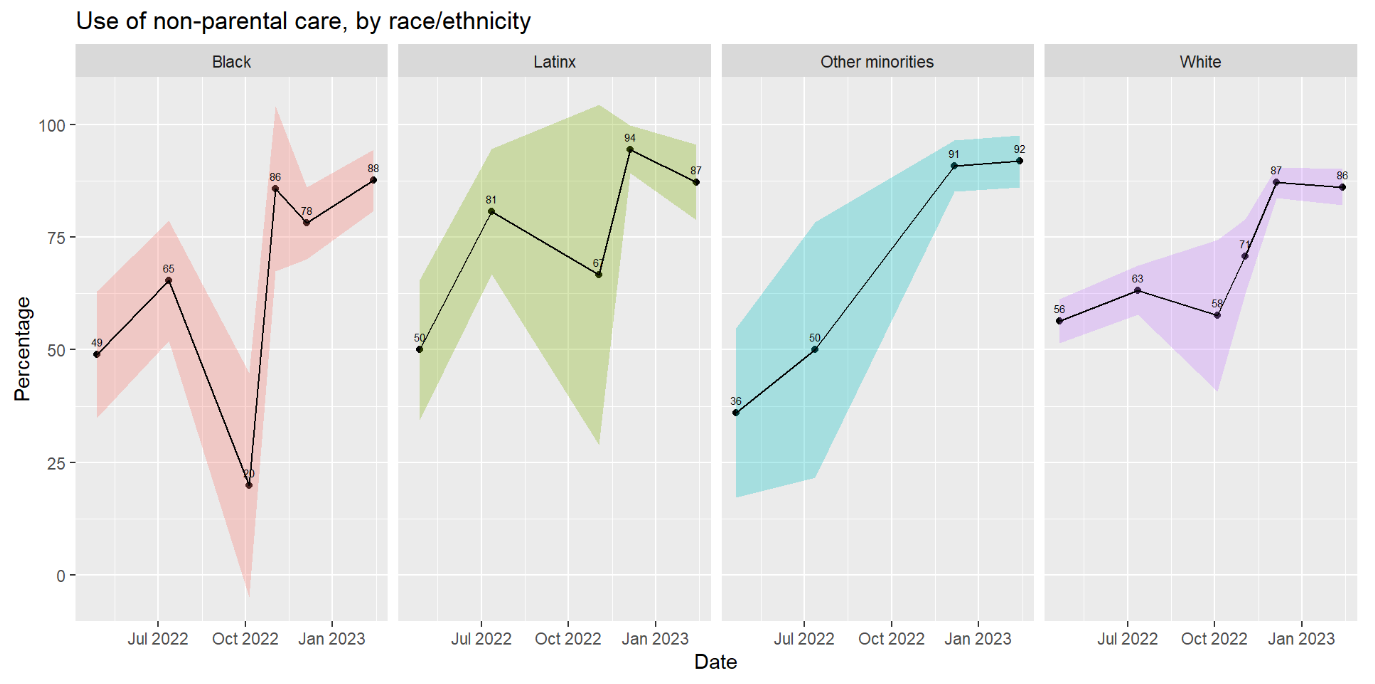 Rapid-fsk: Use of non-parent care by single-parent status
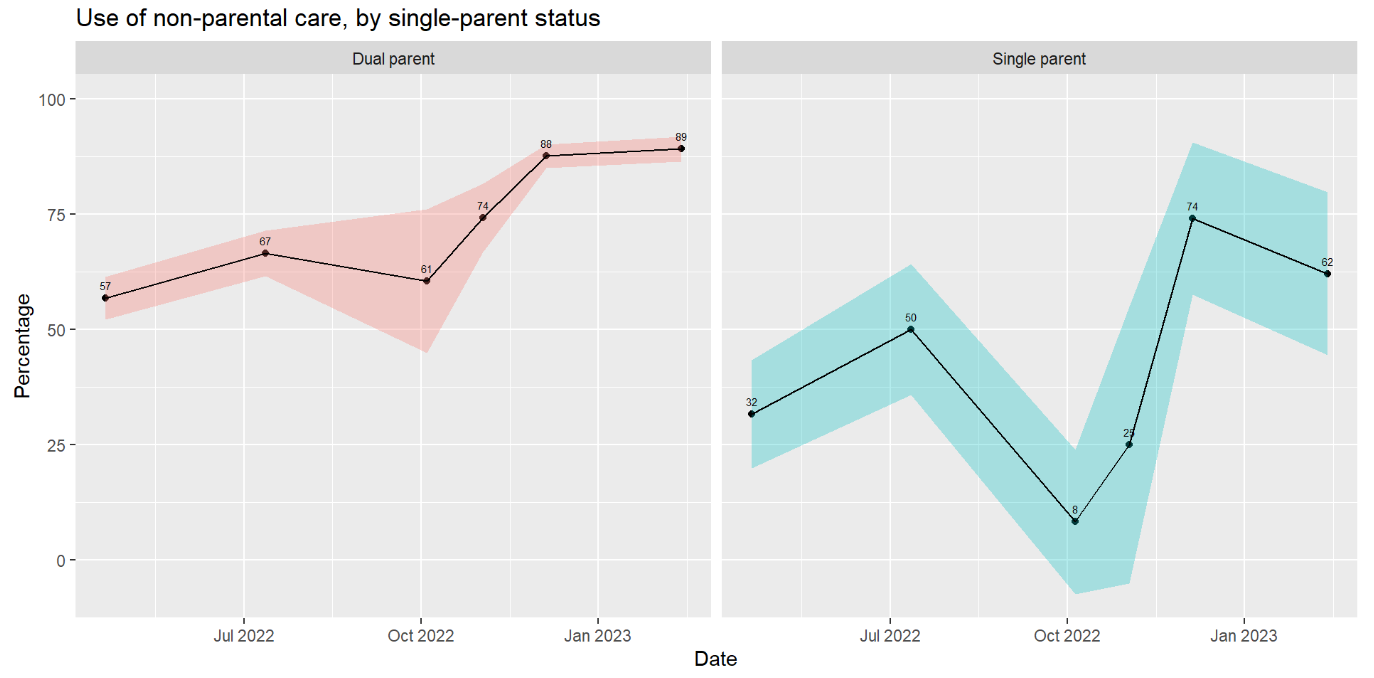 Rapid-fsk: use of non-parent care by material hardship status
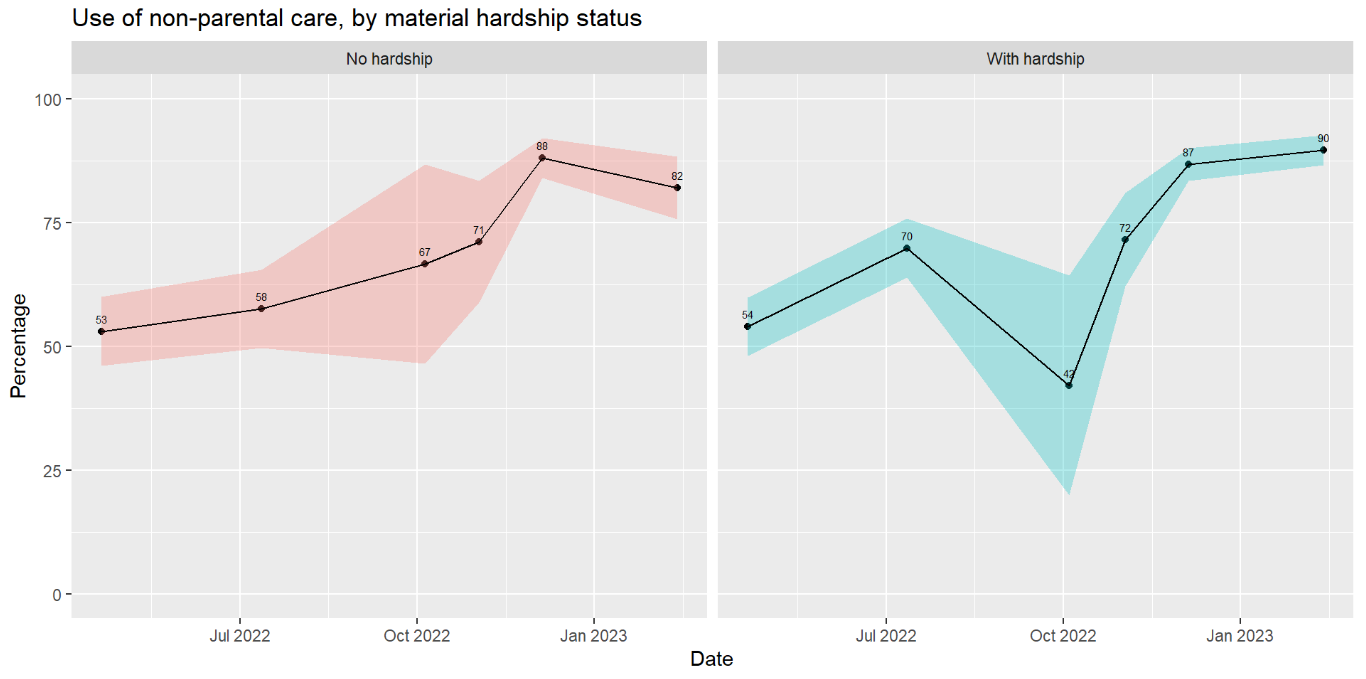 Rapid-fsk: type of non-parent care
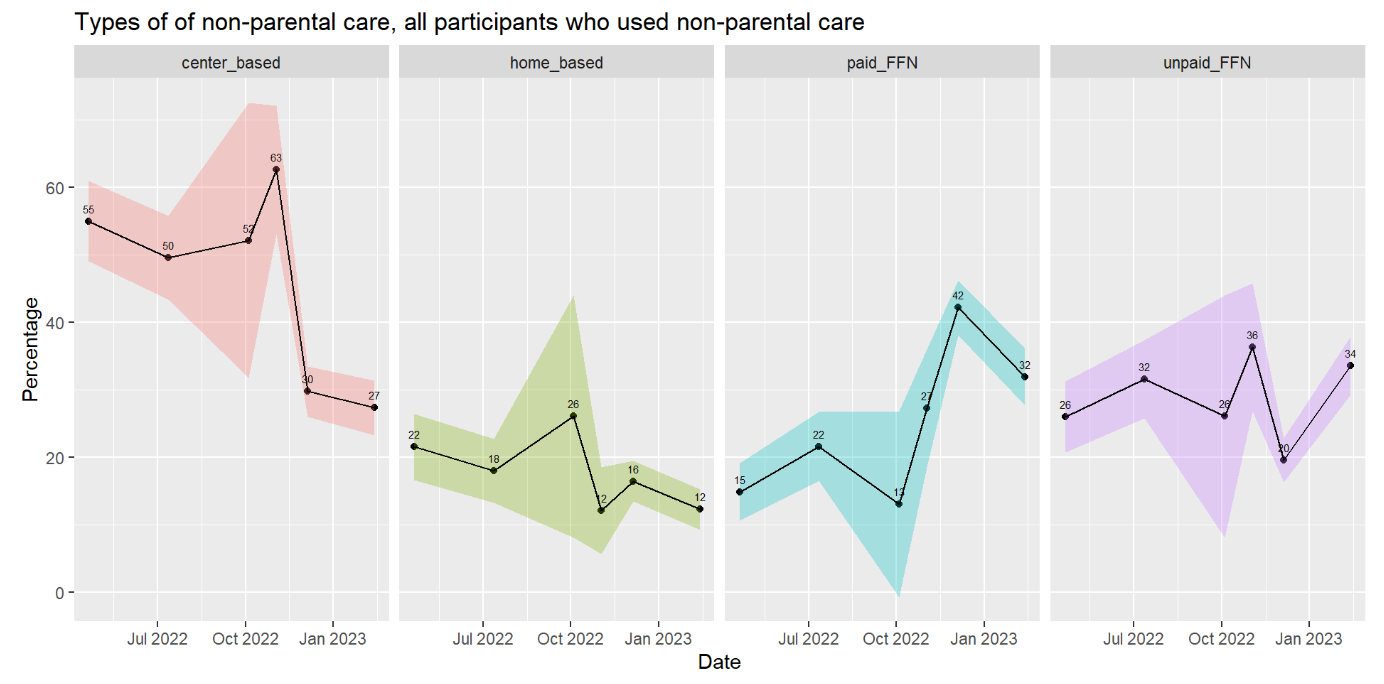 2.Awareness & Participation in Programs
Rapid-fsk: Receiving information on programs
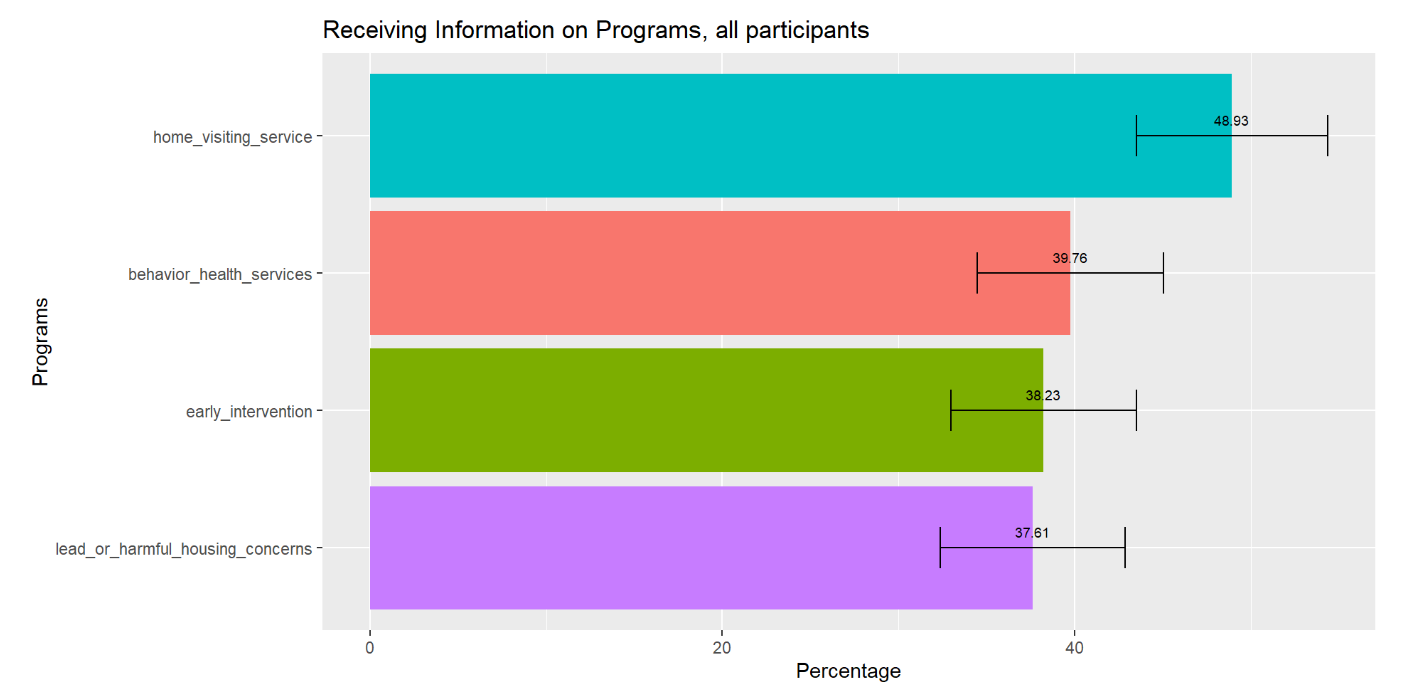 Rapid-fsk: Receiving program information by race/ethnicity
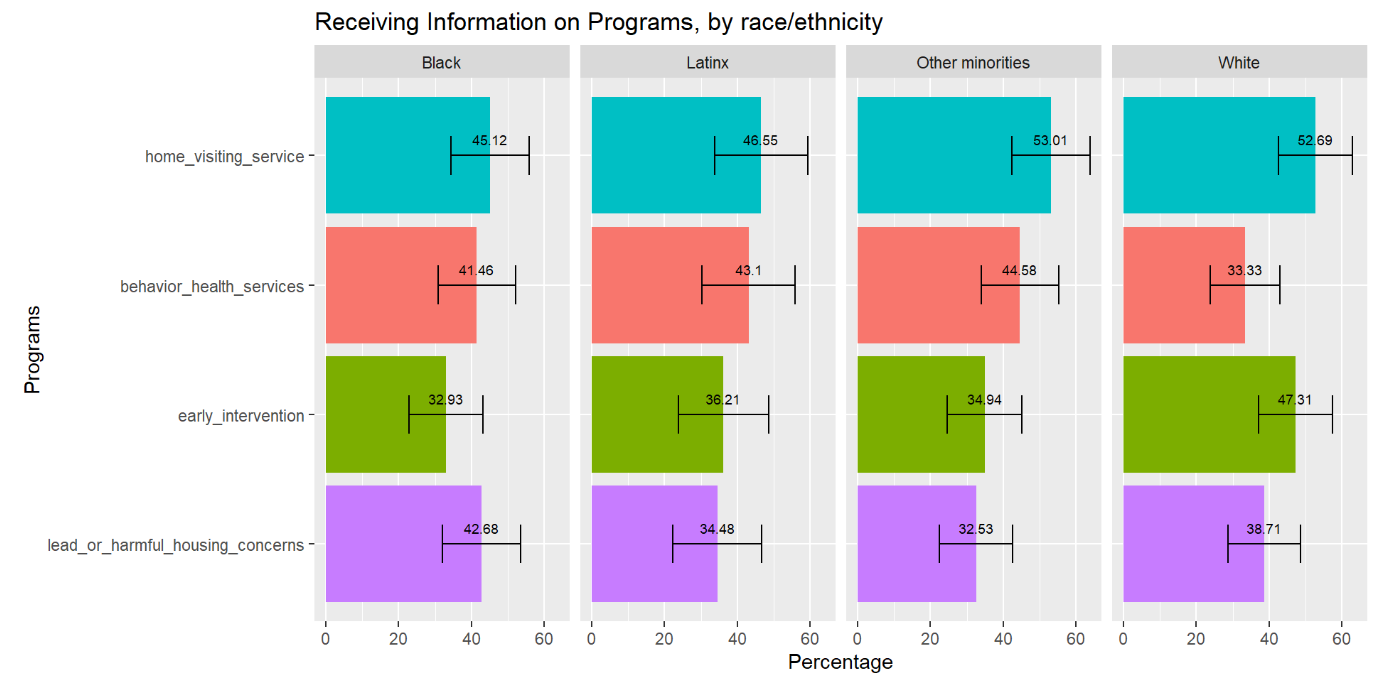 Rapid-fsk: participating in programs
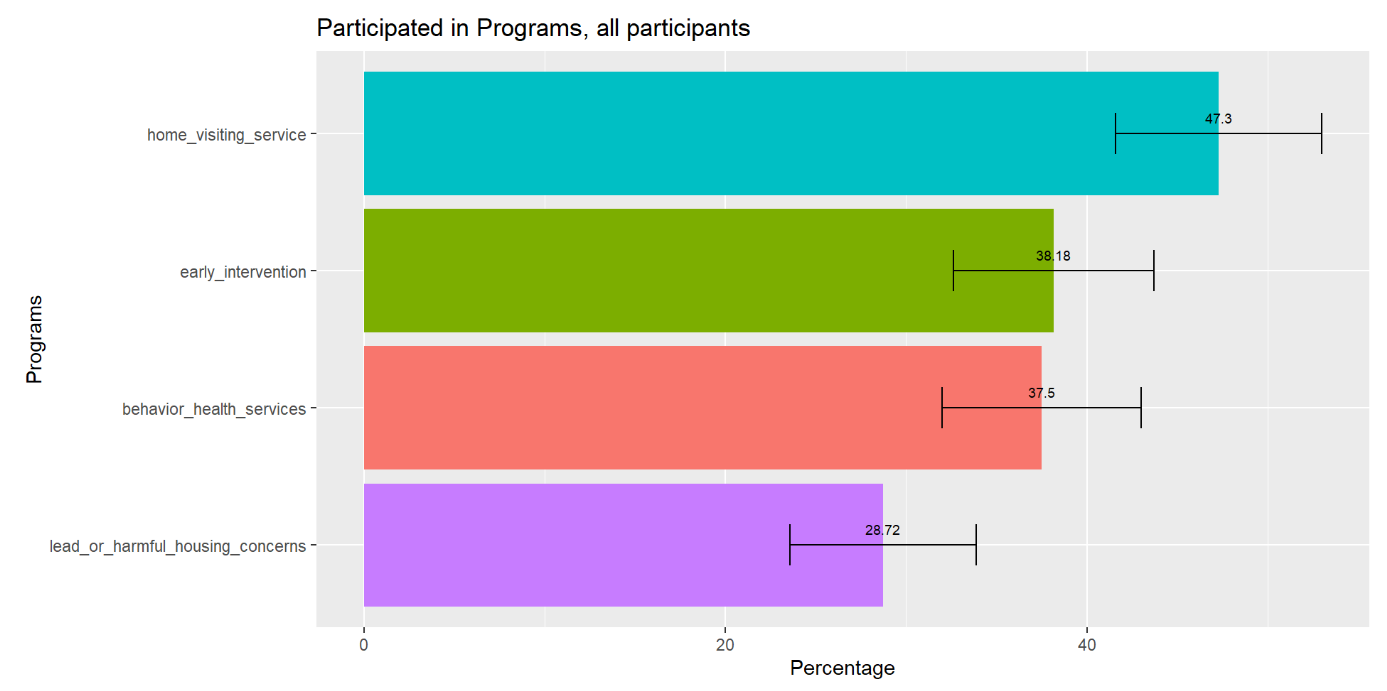 Rapid-fsk: participating in programs by race/ethnicity
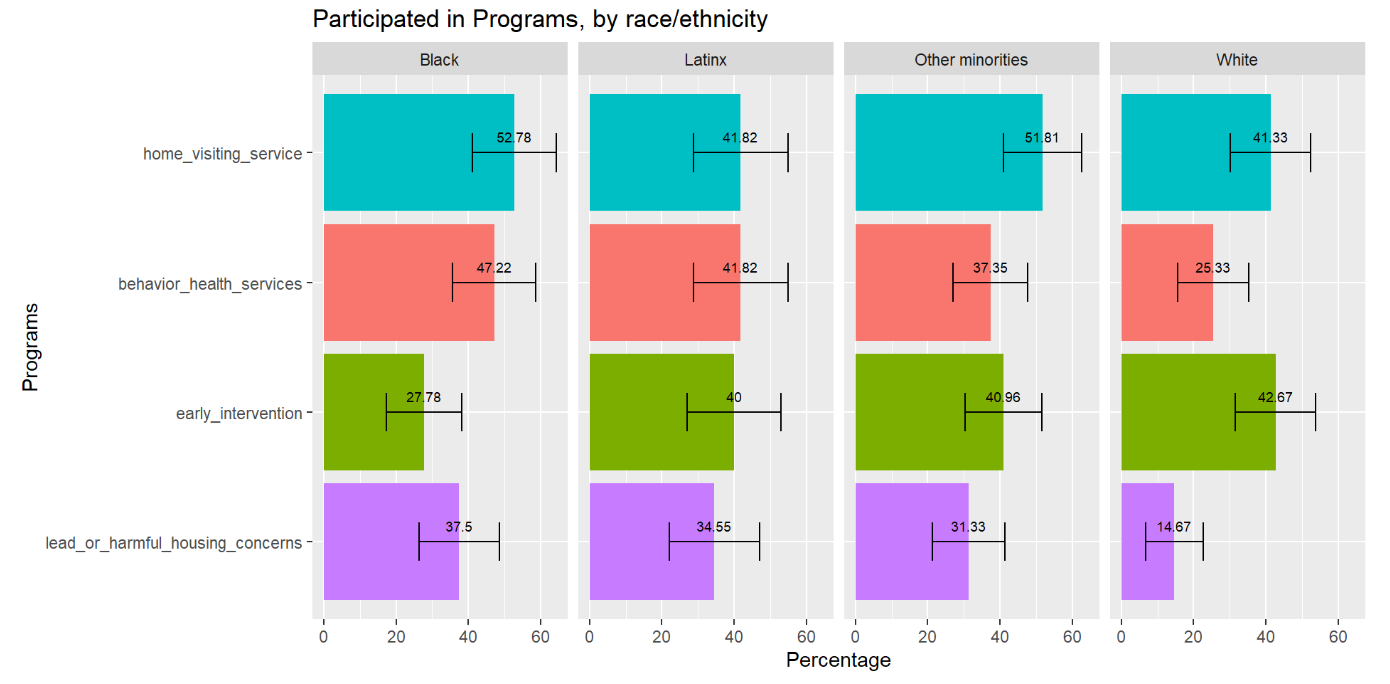 Thank youquestions & feedback
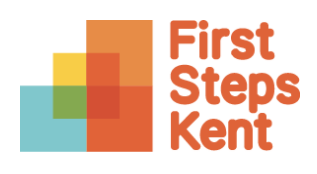 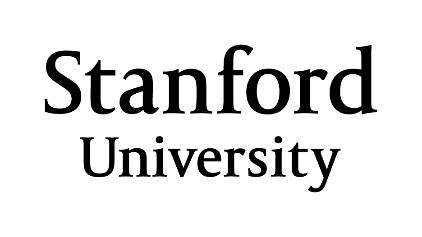 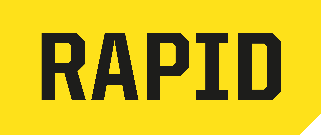